TRƯỜNG TH&THCS VẠN THẠNH
CHÀO MỪNG THẦY CÔ ĐẾN DỰ 
TiẾT HỌC LỚP 3B
Môn: Toán
            Tiết: 50_Tuần 10_Ngày 15/11/2019
GV: Nguyễn Thị Hồng Tâm
Thứ sáu ngày 15 tháng 11 năm 2019                        Toán:
Kiểm tra bài cũ
Bài 1:  Em hãy viết số thích hợp vào chỗ chấm:
a)  3 m 5 dm   =  ….        dm
b)  5 m 18 cm =  ….        cm
Bài 2:  Hàng trên có 3 cái kèn, hàng dưới có nhiều hơn hàng trên 2 cái kèn. Hỏi hàng dưới có mấy cái kèn?
Thứ sáu ngày 15 tháng 11 năm 2019
Toán 
Bài toán giải bằng hai phép tính
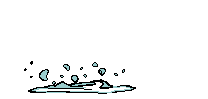 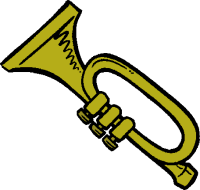 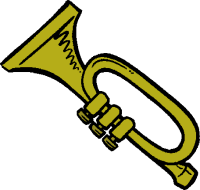 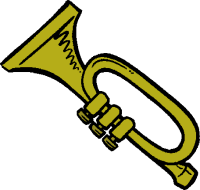 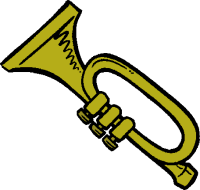 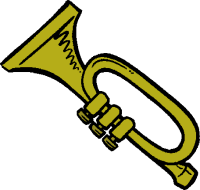 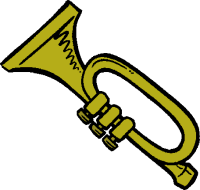 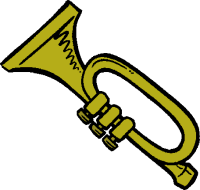 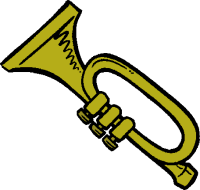 Thứ sáu ngày 15 tháng 11 năm 2019  Toán:   Bài toán giải bằng hai phép tính
Bài toán 1: Hàng trên có 3 cái kèn, hàng dưới có nhiều hơn hàng trên  2 cái kèn. Hỏi: 
Hàng dưới có mấy cái kèn ?
Cả hai hàng có mấy cái kèn ?
Tóm tắt
3 kèn
Hàng trên:

Hàng dưới:
? kèn
2 kèn
? kèn
Tóm tắt

Hàng trên:
Hàng dưới:
3 kèn
? kèn
2 kèn
? kèn
Thứ sáu ngày 15 tháng 11 năm 2019 Toán:    Bài toán giải bằng hai phép tính
Bài toán 1:Hàng trên có 3 cái kèn, hàng dưới có nhiều hơn hàng trên 2 cái kèn. Hỏi: 
Hàng dưới có mấy cái kèn ?
Cả hai hàng có mấy cái kèn ?
Bài giải
a. Số kèn ở hàng dưới là:
            3 + 2 = 5 (cái)
b. Số kèn ở cả hai hàng là:
            3 + 5 = 8 (cái)
                   Đáp số:  a. 5 cái kèn
                                 b. 8 cái kèn
Thứ sáu ngày 15 tháng 11 năm 2019            Toán:        Bài toán giải bằng hai phép tính
Bài toán 2: Bể thứ nhất có 4 con cá, bể thứ hai có nhiều hơn bể   thứ nhất 3 con cá. Hỏi cả hai bể có bao nhiêu con cá ?
Tóm tắt
Bài giải
Số cá ở bể thứ hai là:
        4 + 3 = 7 (con)
Số cá ở cả hai bể là:
        4 + 7 = 11 (con)
             Đáp số: 11 con cá
4 con cá
Bể thứ nhất:
3 con cá
? con cá
Bể thứ hai:
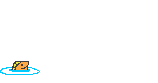 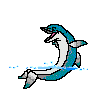 Tóm tắt
Anh có: 
Em có:
15 bưu ảnh
7 bưu       ảnh
? bưu ảnh
Thứ sáu ngày 15 tháng 11 năm 2019  
 Toán:               Bài toán giải bằng hai phép tính
Bài tập 1: Anh có 15 tấm bưu ảnh, em có ít hơn anh 7 tấm bưu ảnh. Hỏi cả hai anh em có bao nhiêu tấm bưu ảnh ?
Bài giải
        Em có số bưu ảnh là:
          15 – 7 = 8 (tấm)
Cả hai anh em có số bưu ảnh là:
           15 + 8 = 23 (tấm)
             Đáp số: 23 tấm bưu ảnh
27kg
Bao gạo:
? kg
5kg
Bao ngô:
Thứ sáu ngày 15 tháng 11 năm 2019  
 Toán:               Bài toán giải bằng hai phép tính
Bài tập 3: Nêu bài toán theo tóm tắt sau rồi giải bài toán đó:
Bài giải
                  Bao ngô cân nặng là:
                   27 + 5 = 32 (kg)
                  Cả hai bao cân nặng là: 
                   27 + 32 = 59 (kg)
                            Đáp số: 59 kg
Bao gạo nặng 27kg, bao ngô nặng hơn bao gạo 5kg. Hỏi cả hai bao cân nặng bao nhiêu ki-lô-gam ?
Thứ sáu ngày 15 tháng 11 năm 2019            
Toán:        Bài toán giải bằng hai phép tính
Muốn giải bài toán bằng hai phép tính ta làm thế nào?
Muốn giải bài toán bằng hai phép tính ta làm theo hai bước:
Bước 1: Tìm phần thứ hai chưa biết
Bước 2: Tìm cả hai phần
Tiết học kết thúc
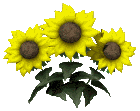 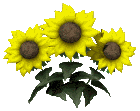 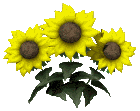 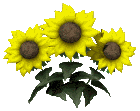 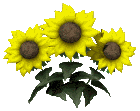